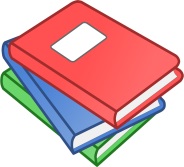 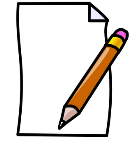 MILLBANK PRIMARY NEWS
Issue 5 – 3 Nov 2015
SCHOOL
Refurbishment
The refurbishment is going well and is currently on schedule.  Classes are to occupy the 4 new units to the rear of the school before Christmas.  Pupils from Room 3 should also be moving to The Bothy (the old Nursery building) which is near completion and looking really good.  

Staffing
We have appointed a new full-time Depute Head Teacher.  Heather Reid is to join us from Newmill Primary where she is Acting Head Teacher.  We thank Angela Stuart for all her hard work during her role as Acting Depute.  She became a very popular person with staff and pupils alike and we are all extremely sad to see her go.  However, Angela has just recently been appointed as Depute Head for Seafield Primary in Elgin.  We wish her well in her new post.  

New Bell System  
As you are aware we have implemented a warning bell which sounds 2 minutes before the 
actual bell so pupils are lined up ready for staff to bring them in.  We are happy to report that this is working well.  Pupils late for school should always report to the office on arrival. 

Bags 2 School
We will start collecting donations for Bags 2 School from 1 December.  Bags 2 School are to collect donations on Tuesday  8 December, so try and get everything to school by 7 December.  A good chance for you to clear out old clothes, shoes, belts, bedding, etc.  Money raised will go to School Fund. 

Educational Trips
At a recent parent council meeting the matter of out of school educational trips was brought up by parents. Following a lengthy discussion it was decided that each class will receive one educational class trip per year, funded by both parent council and parental contributions. 

Decorations
The Parent Council are making wreaths for Christmas and are looking for donations of decorations, baubles, tinsel, etc.  There will be a box located beside the office should you want to donate anything.   

HEALTH
Headlice
As always, please be vigilant about checking your child’s hair each week for head lice. If you have any questions you can ask your local pharmacist or contact our school nurse Alice Urquhart at the Health Centre.  Please also remember to inform the school if you find any lice or eggs in your child’s hair so as we can alert other parents. Pupil identity will remain confidential.    
 
Sickness
If your child is to be absent from school due to illness please call the school in the morning.  Due to the amount of bugs around at the moment, a reminder that anyone with sickness and diarrhoea needs to be 48 hours clear of this before they can return to school.  If your child has any other illness which may be contagious, please call school nurse or your health visitor/GP to ascertain if, and how long, they need to be kept from school/nursery.
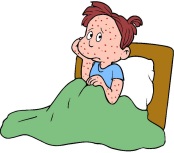 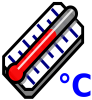 Flu Vaccinations
These are to be held on 10th + 11th November.  If you haven’t handed back the form, your child will not be immunised.   

Hygiene
Because of the amount of bugs there are going around just now, it is important to observe good hygiene and promote the benefits of this to your children.  Please ensure that your child knows to wash his/her hands every time they go to the toilet, blow nose into a paper hankie and dispose of hankie, etc, etc. 

PUPILS
Pupil Achievement
Neve Paterson, P7, has recently been named as a winner in a poster competition for SCARF.  She is now invited to the Scottish Parliament along with the other Scottish winners where she will be given a tour by an MSP. Her energy saving poster will appear as part of the 2016 calendar. This really is a great achievement as only 13 people were chosen from across the whole country.  Well done Neve!

Celebrating Achievement  
A reminder that we are looking to celebrate pupil achievement outside of school. Opportunities for individual, group and team achievement will be recognised and celebrated at school assemblies and on our Celebrating Success at Millbank Notice Board. Examples include children gaining awards for sport, dance, scouts, charity, music etc.  Remember to keep sending in cards for the WOW wall in your child is in Nursery.  

Basketball Training
Mr McRitchie our PE Specialist has agreed to take P6 and P7 pupils for Basketball training. Sessions will start on November 4th. Places are limited to 20 pupils so it will be a first come first served basis with priority given to those available for the Festival on Saturday 30th January. We hope to register two teams of ten for the event. Letters have been issued to P6 and P7 pupils so please forms get these back as soon as you can. 

Horse Riding
We have been fortunate to have the opportunity to take 3 pupils with additional support needs to a weekly horse-riding lesson at the Cranloch stables. The pupils really enjoy the lessons and parents and staff agree there is a positive impact on their communication skills and physical and emotional well-being. We would like to thank Cranloch RDA and the Millbank parent helpers who come to support the pupils every week. 

Book Club
All Scholastic Book Club orders need to be handed in by Monday 9 November.  Previously Mrs Stronach has attached small change (1p, 2p, 5p, etc) to the order form when books are received and distributed (1p attached if order was £4.99 and £5 was paid).  However, we would like to invite parents to donate the small change to the School Fund, thus saving time and resources and raising money at the same time!  If you would like change to be sent home with pupil, please call the school office on 01542 831113.
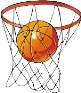 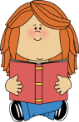 Millbank Primary School
McWilliam Crescent
BUCKIE
AB56 1LU
Tel: 01542 831113
admin.millbankp@moray-edunet.gov.uk
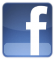 Millbank Matters             
Please remember that  ”Millbank Matters”, the Facebook page run by our active parent council is also available for information.
Dates for your diary
10 Nov – Flu Vaccinations
13 Nov – Children in Need – School - wear something spotty – donations of 50p
		 Nursery – come dressed as a nursery rhyme character if possible
16 &17 Nov – In-service days (children do not attend school)
21 Nov – Xmas Cracker – choir singing at 10am
28 Nov – Millbank Xmas Fayre @ Millbank Primary
9 Dec – Christmas lunch at canteen 
10 Dec – Christmas concert	at 1.15pm
11 Dec – Christmas concert at 1.15pm

Parties
15 Dec – Nursery - 9.30-11.30 and 1-3pm
15 Dec – P4 and P5 classes - 1.30-3pm
16 Dec – P6&7 – Disco – 4-6pm
17 Dec – P1& P2 – 1.30-2.30pm
18 Dec – P3 - 1.30-2.30pm
18 Dec – Nursery Nativity – Normal start for morning children
		Afternoon children come in at 10am
		Lady Cathcart – all parents welcome
Please detach and return to school
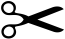 Email preferences for Newsletter


Pupil name……………………………………………………………………….	Class…………………..


I would like to receive an electronic copy of the newsletter	

I would like to receive a paper copy of the newsletter

I would like to receive both email and paper copies


Email address…………………………………………………………………………………………………….